Сиднейская Опера  (Sydney Opera House)
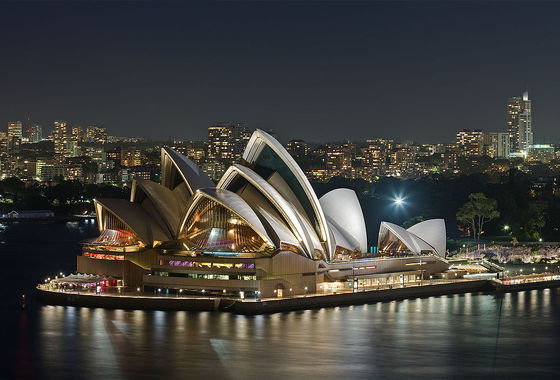 Выполнила
Ученица 11 класса
Плахотная Влада
Сиднейский оперный театр, или просто Сиднейская Опера - многопрофильный музыкальный театр на набережной города Сидней, бесспорно главный символ крупнейшего города Австралии, да и всей страны, одно из самых узнаваемых и популярных зданий мира.
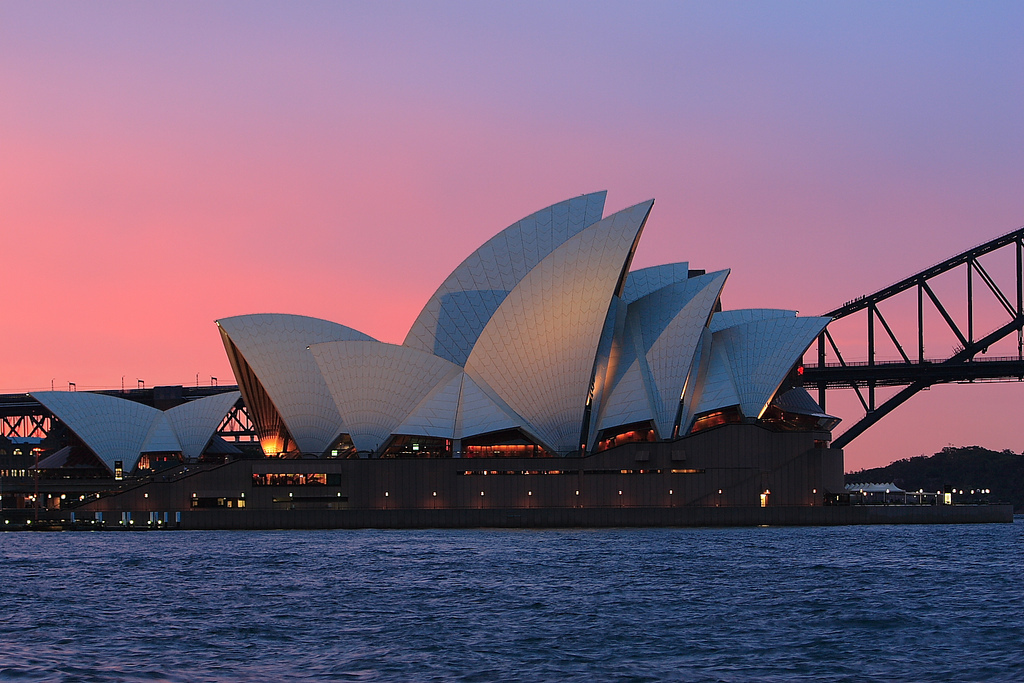 Архитектором Оперного Театра является датчанин Джорн Утзон (Jorn Utzon) Планировалось что строительство Оперы займет 4 года и будет стоить 7 миллионов австралийских долларов. Вместо этого, опера строилась целых 14 лет и обошлась в 102 миллиона долларов! Сиднейский Оперный Театр был открыт 20 Октября 1973 года королевой Англии Елизаветой II.
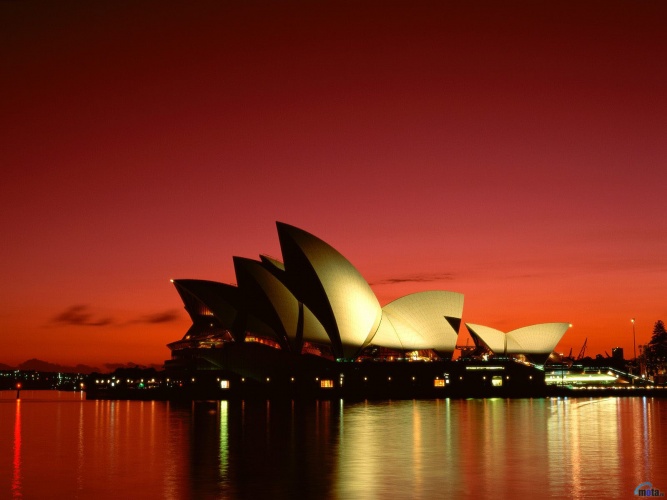 Сиднейский оперный театр - это здание, выполненное в стиле экспрессионизма с радикальным и новаторским дизайном.
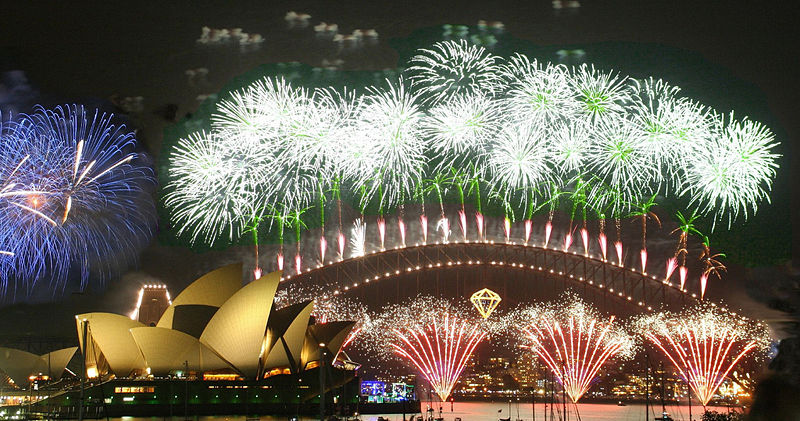 План Сиднейского Оперного Театра
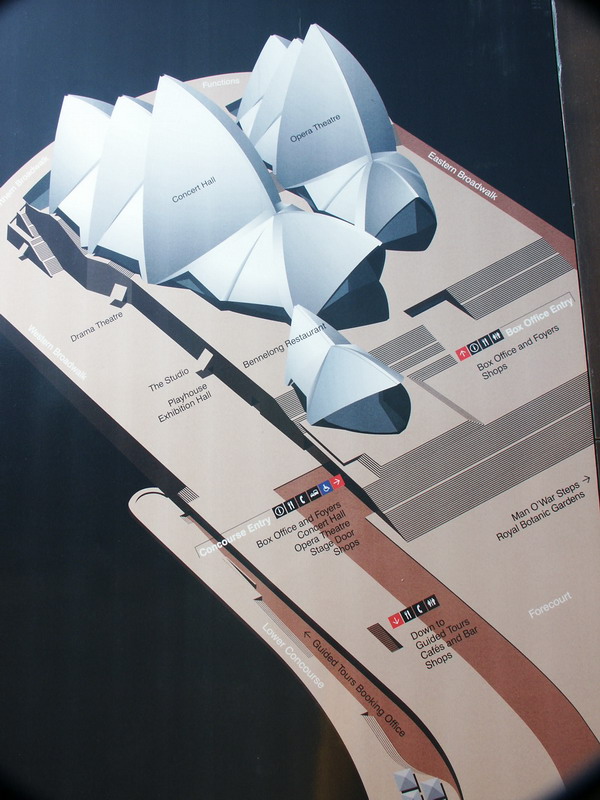 Парусообразные оболочки, образующие крышу, делают это здание непохожим ни на одно другое в мире.
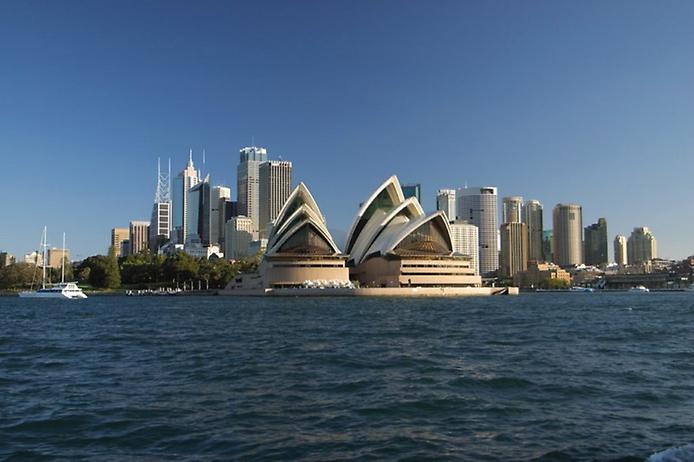 Кровля выложена из миллионов кафельных плиток.
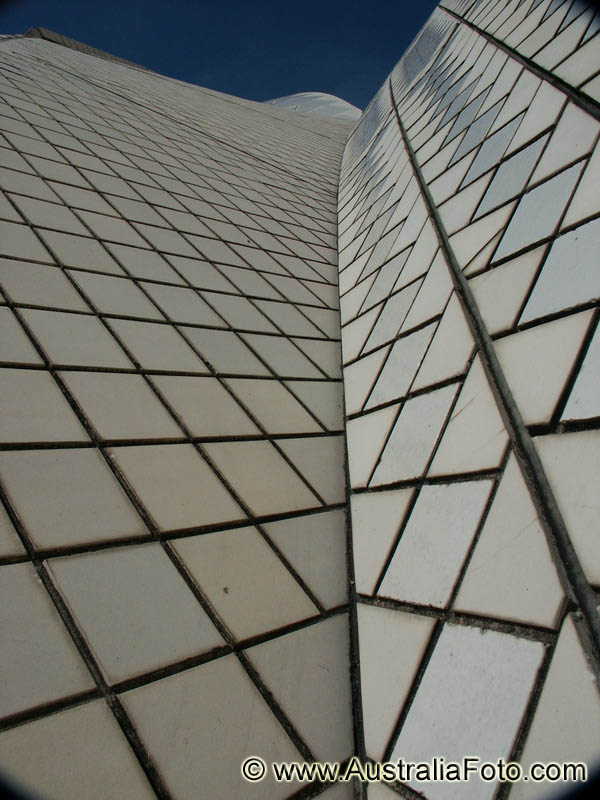 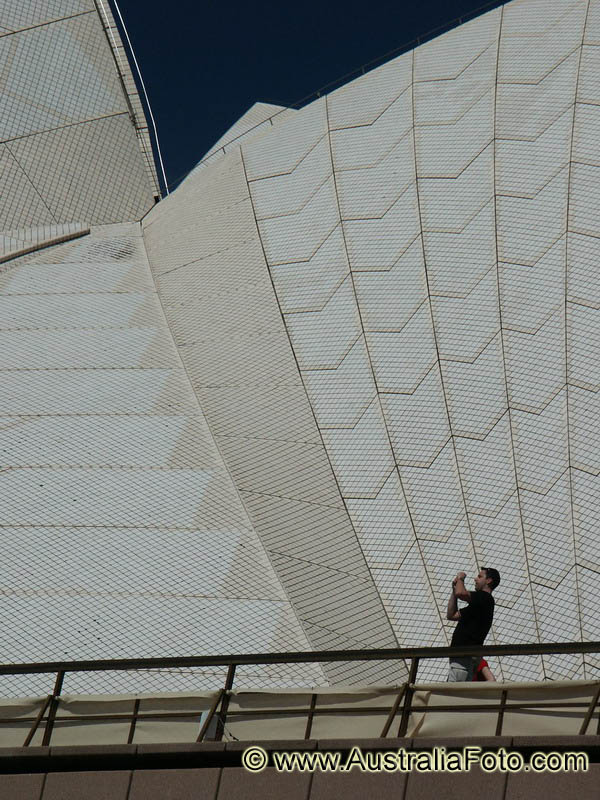 Крыша театра своей формой напоминает морские раковины, или же паруса корабля.
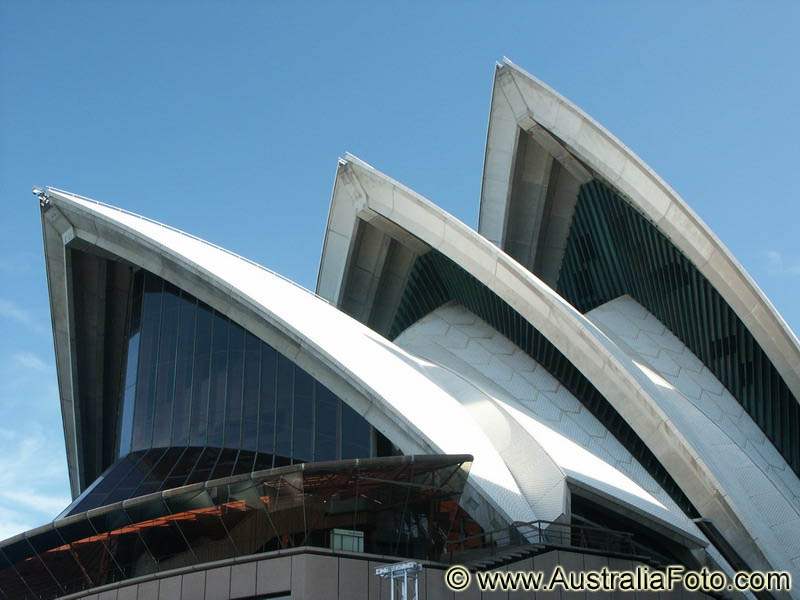 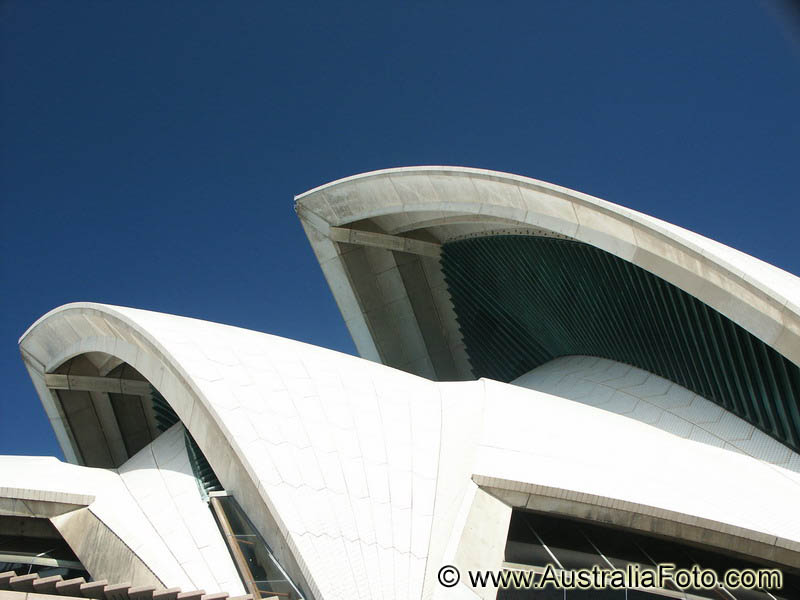 В центре чешуйки расположены блестящие черепицы, а по краям — матовые, таким образом, образовывается переливчатая поверхность, о которой и мечтал Уотзон.
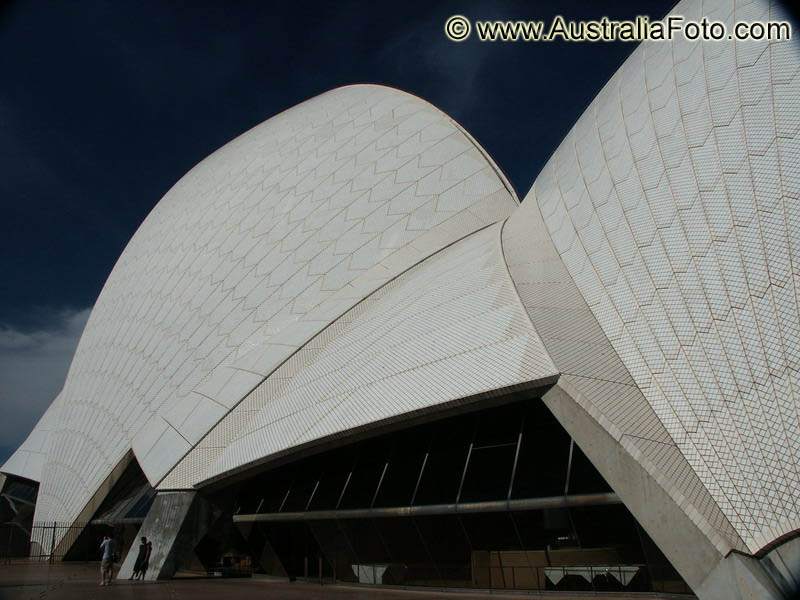 Фотографы и ценители всего прекрасного утверждают, что лучше всего любоваться на это чудо архитектуры и дизайна с кормы корабля, тогда здание превращается в подобие воздушного замка или белокрылого лебедя, готового взлететь
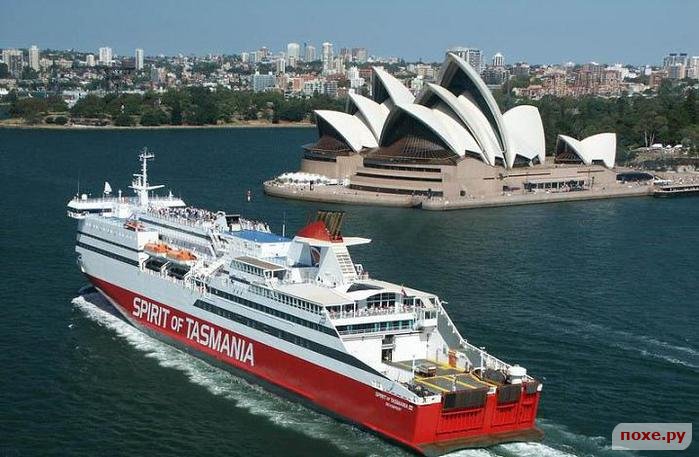 Свое абсолютное очарование Сиднейская опера обретает ночью – когда его заливают огни фонарей.
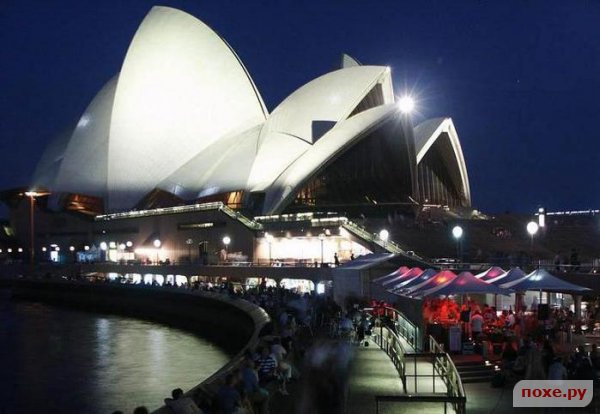 Сиднейский Оперный Театр признан одним из самых выдающихся сооружений современной архитектуры в мире и наряду с мостом Харбор-Бридж является визитной карточкой Сиднея
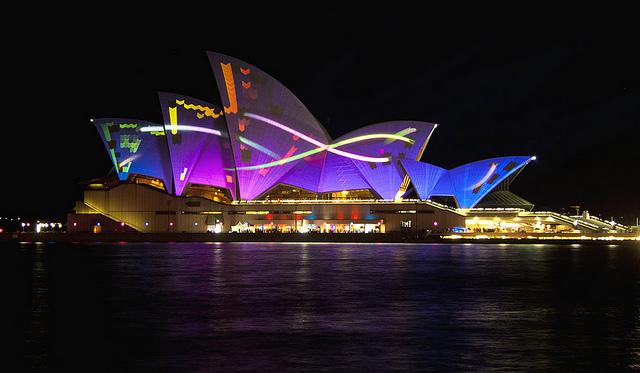 Этот  театр является одним из самых оживленных центров исполнительского искусства, ежегодно проходят около 1500 выступлений с общей посещаемостью более 1,2 миллиона человек.
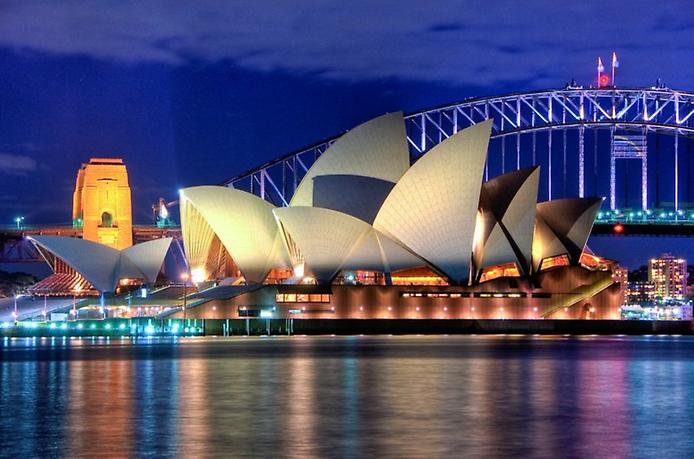